Фонды кооператива, основная деятельность (имущество, источники формирования имущества, формирование фондов кооператива и их использование,основы деятельности кооперативов)
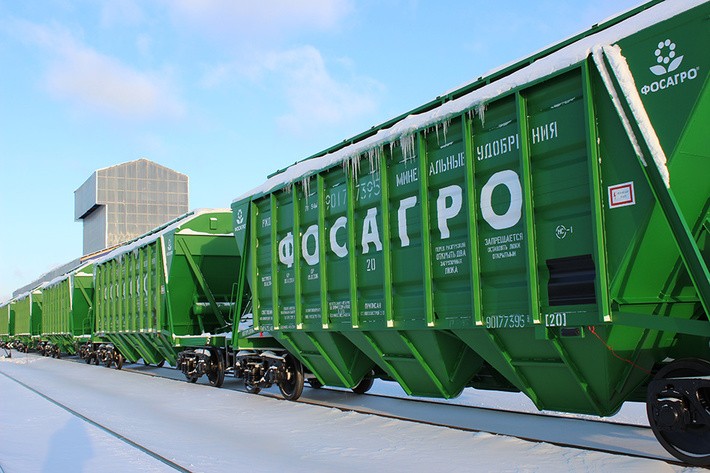 Методические материалы
2021 г
1. Собственные средства сельскохозяйственного потребительского кооператива
Собственные средства СПоК состоят из
Принцип формирования паевого фонда в сельскохозяйственном потребительском кооперативе
3. Обязательные паевые взносы в производственном кооперативе устанавливаются в равных размерах, а в потребительском кооперативе - пропорционально предполагаемому объему участия члена кооператива в хозяйственной деятельности данного кооператива.
(ФЗ «О сельскохозяйственной кооперации», ст. 35)
Пример: паевой фонд кооператива создаётся для приобретения молоковоза за 3 млн. руб.
Основа для пропорции (принцип хозяйственного участия) – количество голов коров у члена кооператива (3 000 000 : 250 = 12 000 руб. / 1 гол)
Обязательный паевой взнос – не постоянная величина
СПоК в составе 5 КФХ приобрёл трактор МТЗ-82 за 1200 тыс. руб. (все фермеры имеют равные участки). Один пай составляет 1200/5 = 240 тыс. руб.
В кооператив принят новый фермер (шестой), с участком той же площади
Паевой фонд решено не увеличивать
ПФ увеличивается, куплено оборудование
Счет 80 «Паевой фонд»
Субсчет 1. Обязательные паевые взносы членов кооператива
 Субсчет 2. Дополнительные паевые взносы членов кооператива
 Субсчет 3. Паи ассоциированных членов
Субсчет 4. Приращенные паи членов кооператива

изменение числа членов кооператива или ассоциированных членов, 
а также изменение размера паевого фонда не является основанием для внесения изменения в Устав кооператива.
Документирование (учёт) паевых взносов и паевого фонда
Паевые взносы и паевой фонд не отражаются
Паевые взносы и паевой фонд отражаются
В заявлении на государственную регистрацию Р11001,
В Уставе (при этом в Уставе нужно отразить принцип формирования, например: «фиксированная величина на каждый гектар земли / голову КРС члена кооператива»)
В протоколах общего собрания (расшифровывается принцип Устава, например «10000 руб. на 1 га земли / голову КРС),
В реестре членов кооператива,
В членских книжках,
В бухгалтерском учёте и бухгалтерской (финансовой) отчётности
При выходе из кооператива паевой взнос возвращается
сроки возврата устанавливаются уставом (Например, «до 30 июня года, следующего за годом подачи заявления о выходе» или «в течение 3 лет» и т.д.)
Резервный фонд (создаётся в размере не менее 10 процентов паевого фонда)
Источники
Направления расходования
Целевые взносы членов кооператива (не паевые),
Распределение прибыли
Возмещения балансового убытка (движение по счетам бухгалтерского учёта);
Покрытия непредвиденных расходов (движение денежных средств)
Неделимые фонды сельскохозяйственного кооператива
Источники финансирования (пассивы)
Элементы (объекты) имущества кооператива (активы)
Формируются за счёт взносов членов, прибыли, части паевого фонда,
Не подлежат выплате выходящим членам,
Примеры: резервный (обязательный), фонд накопления, фонд премирования
Формируется через перечисление в уставе объектов (с указанием стоимости),
Не могут быть объектом взыскания по обязательствам
2. Основные средства сельскохозяйственного потребительского кооператива, источники формирования и учёт
Кооперативу для выполнения его функций необходимо имущество, например:
Кооперативу по механизированной обработке земли – техника для земледелия,
Кооперативу по забою скота - кооперативная бойня,
Сбытовому кооперативу – магазин (торговая точка),
Перерабатывающему кооперативу – завод (цех) с соответствующим оборудованием
Источники формирования имущества кооператива
Средства членов в пропорции к участию в деятельности (посредством взносов в паевой фонд или посредством создания неделимых фондов),
Кредиты и займы,
Средства государственной поддержки
Исходная ситуация: для деятельности сбытового кооператива нужен молоковоз
В кооператив объединяются КФХ с поголовьем дойного стада: 100, 50, 50, 25 и 25 голов;
Стоимость молоковоза – 3 млн. руб.
Пример: молоковоз приобретается полностью за счёт средств членов
Способы объединения средств членов кооператива
Внесение взносов в паевой фонд
Внесение взносов в неделимый фонд
При выходе из кооператива свой пай можно забрать
При выходе из кооператива взнос не возвращается
Формирование паевого фонда (проводки)
Приобретение имущественного комплекса (проводки)
Формирование неделимого Фонда приобретения молоковоза (проводки)
86.1 – субсчёт, предусмотренный в Рабочем плане счетов для учёта одного из неделимых фондов – Фонда приобретения молоковоза
3. Основная деятельность сельскохозяйственного потребительского кооператива
Содержание деятельности кооператива определяет подходы к учёту
23
Оформление сделок в кооперативе
В общем случае ничем не отличается от оформления сделок между другими субъектами хозяйственной деятельности.
Примеры хозяйственных договоров:
Договор купли-продажи (кооператив является продавцом): удобрений, кормов, молодняка и т.д.
Договор купли-продажи (кооператив является покупателем): готовой продукции (овощей, молока, мяса и т.д.);
Договор оказания услуг: вспашки земли, ветеринарного обслуживания и т.д.;
Договор аренды (член кооператива арендует у кооператива часть большого склада).
Что такое «услуги сельскохозяйственного потребительского кооператива»?
С физической точки зрения
С точки «не менее 50 % - членам кооператива»
Любая функция, делегированная кооперативу его членами:
Закупка у членов сельскохозяйственной продукции,
Продажа им сырья и материалов,
Обработка их полей,
Ведение учёта,
И т.д.
Правила подсчёта определяются уставом, например:
В натуральных показателях: кооператив закупает в сутки 10 т молока – не менее 5 т должны быть закуплены у членов,
В стоимостных показателях: кооператив снабжает фермеров ГСМ – не менее 50 % стоимости поставок должны прийтись на членов,
В моточасах: кооператив осуществляет механизированную обработку почвы – не менее 50 % времени техника должна работать на полях членов кооператива.
Экономическая модель сбытового кооператива
СПоК «Молочник» по договору купли-продажи (закупочному акту) приобретает в собственность молоко у своих членов по цене 20 руб. за 1 кг.
Приобретённое молоко от лица кооператива продаётся на молочный завод по договору купли-продажи по цене 24 руб. за 1 кг.
Кооператив финансирует свою деятельность за счёт разницы между ценой продажи и ценой покупки.
Содержание деятельности сбытового кооператива (пример 1)
Содержание деятельности сбытового кооператива (пример 2)
Экономическая модель снабженческого кооператива
СПоК «Кормилец» по договору купли-продажи приобретает в собственность на заводе партии комбикорма, кратные 20 тн по цене 7 руб. за 1 кг.
Приобретённый комбикорм от лица кооператива продаётся членам по цене 9 руб. за 1 кг.
Кооператив финансирует свою деятельность за счёт разницы между ценой продажи и ценой покупки.
Содержание деятельности снабженческого кооператива
В зависимости от содержания деятельности кооператив финансирует свою работу одним из двух способов или их сочетанием
Поступления целевых средств
Доходы по гражданско-правовым договорам (доходы от «коммерческой» деятельности)
Взносы членов и ассоциированных членов кооператива
Поступления по некоммерческой деятельности (членские взносы) учитываются на счете 86 «Целевое финансирование». При этом необходимо обеспечить раздельный учет по видам финансирования.
Выручка от продажи товаров;
Выручка от оказания платных услуг.
Поступления по предпринимательской деятельности (выручка) учитываются на счете 90 «Продажи», субсчет 1 «Выручка», доходы, выручкой не являющиеся – на счете 91 «Прочие доходы и расходы», субсчет 1 «Прочие доходы».
Удобно для обслуживающих кооперативов, членами которых являются граждане, ведущие ЛПХ
Удобно для кооперативов перерабатывающих, сбытовых, снабженческих, а также для кооперативов любых видов, объединяющих СХО, КФХ, ИП
Пример: кооператив по ведению налогового и (или) бухгалтерского учёта
Кооператив создан фермерскими хозяйствами для ведения учёта у членов (каждому нанимать бухгалтера невыгодно, а бухгалтер на аутсорсинге стремится к упрощению работу, сдаче «нулевой» отчётности, устанавливает свои цены).
Расчёт затрат на деятельность кооператива
В кооперативе участвуют 10 КФХ.
Поскольку сложность ведения в них учёта одинакова, на каждое КФХ приходится 
50 000 : 10 = 5 000 руб. в месяц.
Как «правильно» финансировать деятельностьСПоК?
Варианты финансирования
«Некоммерческий»
«Коммерческий»
Устанавливаются ежемесячные членские взносы в сумме 5 000 руб. на одно хозяйство
«Плюсы» – в кооперативе взносы легко учитывать, не нужно вести учёт затрат,
«Минусы» – КФХ не может поставить взносы на затраты в целях налогообложения
Устанавливаются расценки на услуги кооператива – 5 000 руб. в месяц с одного КФХ
«Плюсы» – КФХ может учесть данные платежи в составе затрат в целях налогообложения,
«Минусы» – в кооперативе нужно вести учёт затрат (равных доходам)
4. Формирование прибыли в кооперативе. Способы распределения прибыли (убытка)
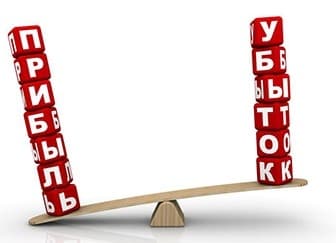 Некоммерческая организация (сельскохозяйственный потребительский кооператив – частный случай НКО) -
юридическое лицо, не преследующее извлечение прибыли в качестве основной цели своей деятельности и не распределяющие полученную прибыль между участниками. НКО могут вести коммерческую деятельность лишь постольку, поскольку это служит достижению целей, ради которых они созданы и соответствуют этим целям
 (Гражданский Кодекс РФ ст. 50)
Прибыль в кооперативе может быть! Но для чего она?
36
Природа прибыли коммерческой организации
Получение прибыли является целью создания предприятия (инвестирования средств собственником),
Прибыль образуется за счёт того, что собственник устанавливает такие тарифы на товары и услуги организации, при которых доходы превышают расходы (при грамотном планировании)
Причины образования прибыли в потребительском кооперативе
Получение прибыли не является целью создания кооператива (точка образования прибыли – хозяйства его членов), но:
Условия деятельности могут быть лучше ожидавшихся (пессимистическое планирование),
Кооператив может получать и накапливать прибыль для будущих инвестиций
Кооператив может планировать или не планировать получение прибыли (аспект точности планирования)
«Планово-бесприбыльный» кооператив
Кооператив с возможностью образования прибыли
По хранению сельскохозяйственной продукции на кооперативном складе,
По вспашке огородов членов кооператива,
По бухгалтерскому обслуживанию членов кооператива.
По сбору, переработке и сбыту сельскохозяйственной продукции,
По снабжению своих членов сырьём и материалами.
Кооператив может планировать или не планировать получение прибыли (аспект необходимости накопления)
«Планово-бесприбыльный» кооператив
Кооператив с возможностью планирования прибыли
По совместным закупкам,
По бухгалтерскому обслуживанию членов кооператива.
По сбору, переработке и сбыту сельскохозяйственной продукции,
По производству комбикорма.
Деятельность сбытового кооператива, не планирующего прибыли (пример 1)
Деятельность сбытового кооператива, планирующего прибыль (пример 2)
Средства будут инвестированы в собственную переработку
Доходы от деятельности формируют налогооблагаемую прибыль
Использование прибыли (по решению общего собрания)
Убыток кооператива не имеет своей «кооперативной» специфики
Неточность планирования,
Возникновение затруднительных обстоятельств
Источники покрытия убытков
3. Члены потребительского кооператива обязаны в течение трех месяцев после утверждения годовой бухгалтерской (финансовой) отчетности покрыть образовавшиеся убытки за счет резервного фонда кооператива либо путем внесения дополнительных взносов. В случае невыполнения этой обязанности кооператив может быть ликвидирован в судебном порядке по требованию кредиторов. Члены потребительского кооператива солидарно несут субсидиарную ответственность по его обязательствам в пределах невнесенной части дополнительного взноса каждого из членов кооператива. (ФЗ «О сельскохозяйственной кооперации», ст. 37)
Годовое общее собрание должно принять решения:
Об использовании средств резервного фонда,
О сборе взносов на покрытие убытка.
Бухгалтерские проводки по покрытию убытка кооператива
Миф 1 – о цели вступления в кооператив
Смысл вступления в кооператив – получение прибыли от его деятельности (дивидендов)
В действительности кооперативы создаются для того, чтобы, реализовав «эффект масштаба», возвратить своим членам полученные дополнительные доходы в первую очередь – через цены (более выгодные, чем в коммерческих организациях), распределение прибыли между членами играет вспомогательную роль
Миф 2 – о рентабельности кооператива
Успешный кооператив – это кооператив, получающий прибыль (распространён в банковской среде)
В действительности прибыль кооперативу необходима только в связи с осуществлением инвестиций:
будущих (для чего прибыль накапливается),
или ранее совершенных за счет банковского кредита, который необходимо погашать.
Миф 3 – об окупаемости проекта получения кооперативом гранта
«…бизнес-план по развитию сельскохозяйственного потребительского кооператива со сроком окупаемости проекта не более 5 лет…»
Понятие «окупаемость» неразрывно связано с возвратом вложений (инвестиций, займов, кредитов). В СПоК вложения делают: государство (невозвратные вложения), члены кооператива (невозвратные вложения с целью получения услуг по себестоимости) – таким образом, отсутствует основа для расчёта «окупаемости». Если кооператив даже получит и аккумулирует прибыль (за счёт установления невыгодных расценок – ему некому прибыль возвращать).